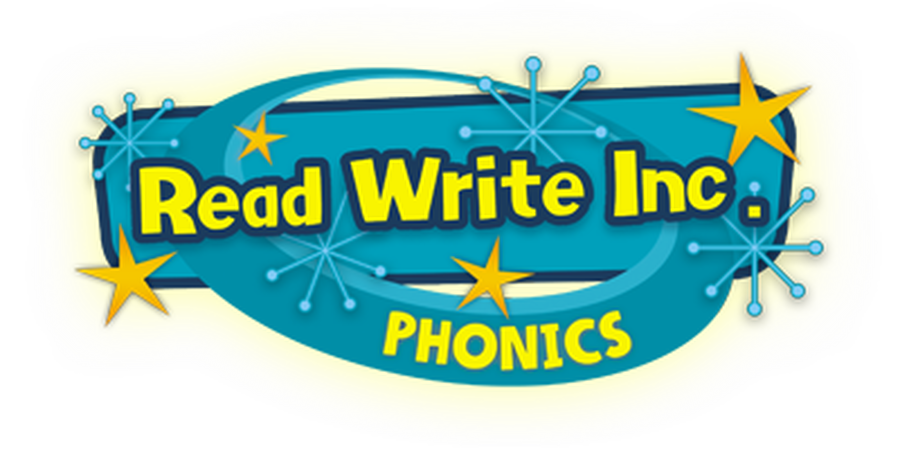 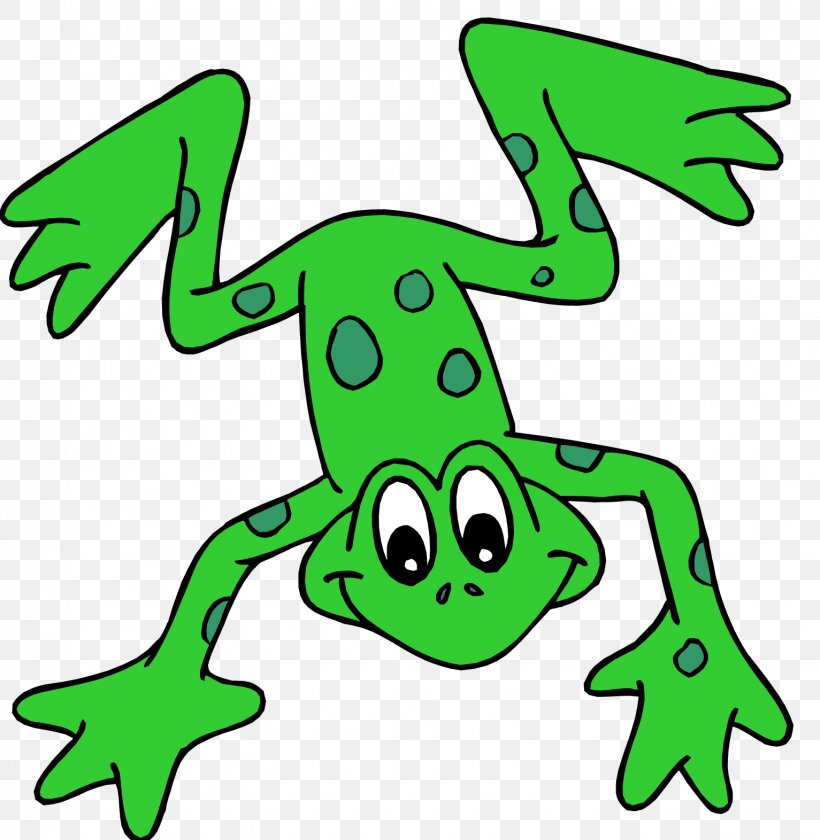 EYFS Literacy
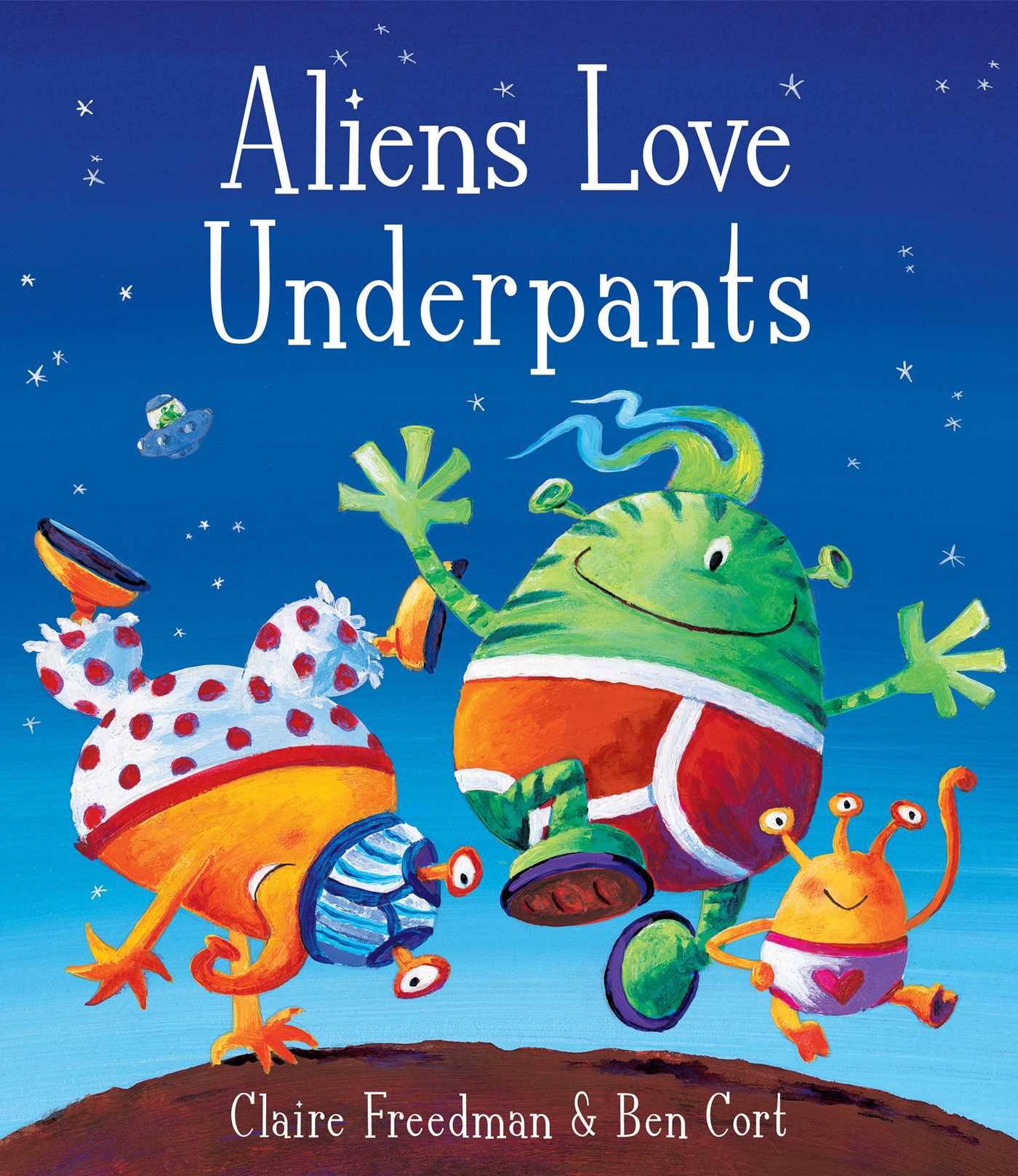 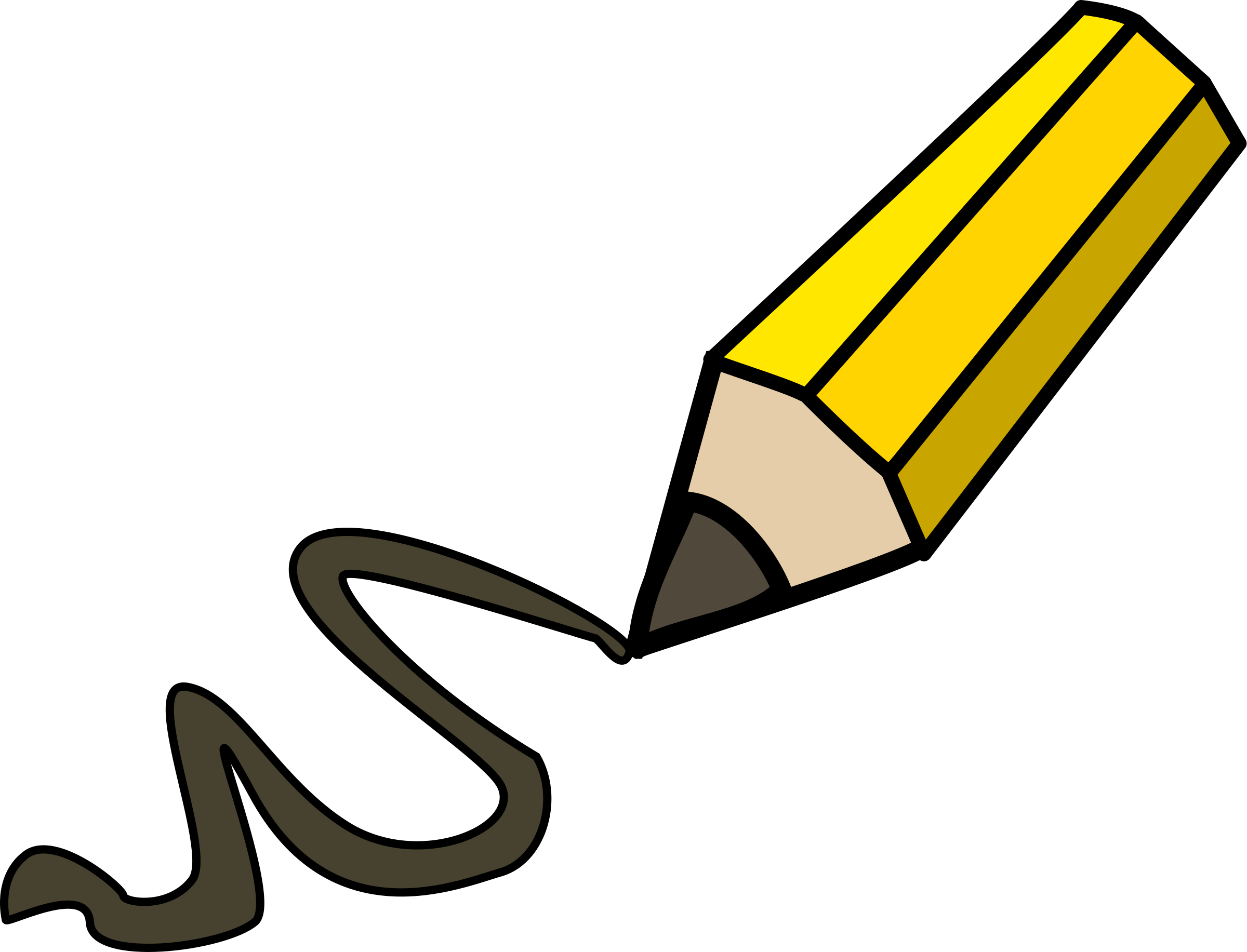 Week 5
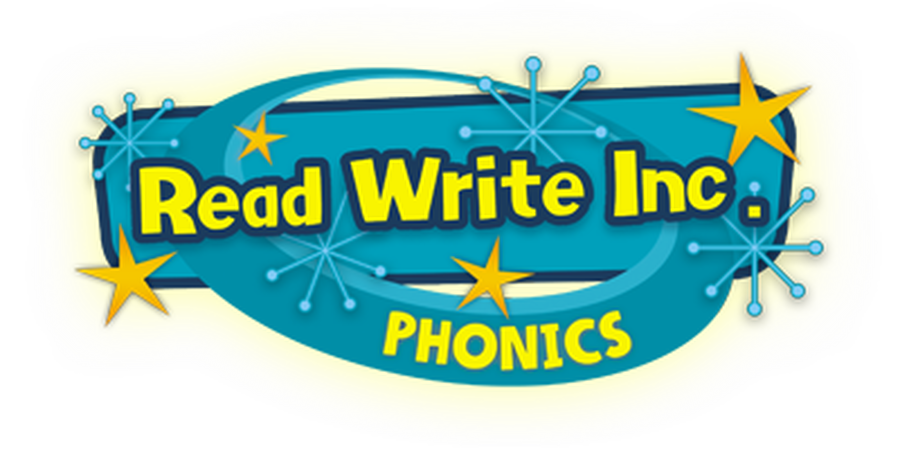 Phonics
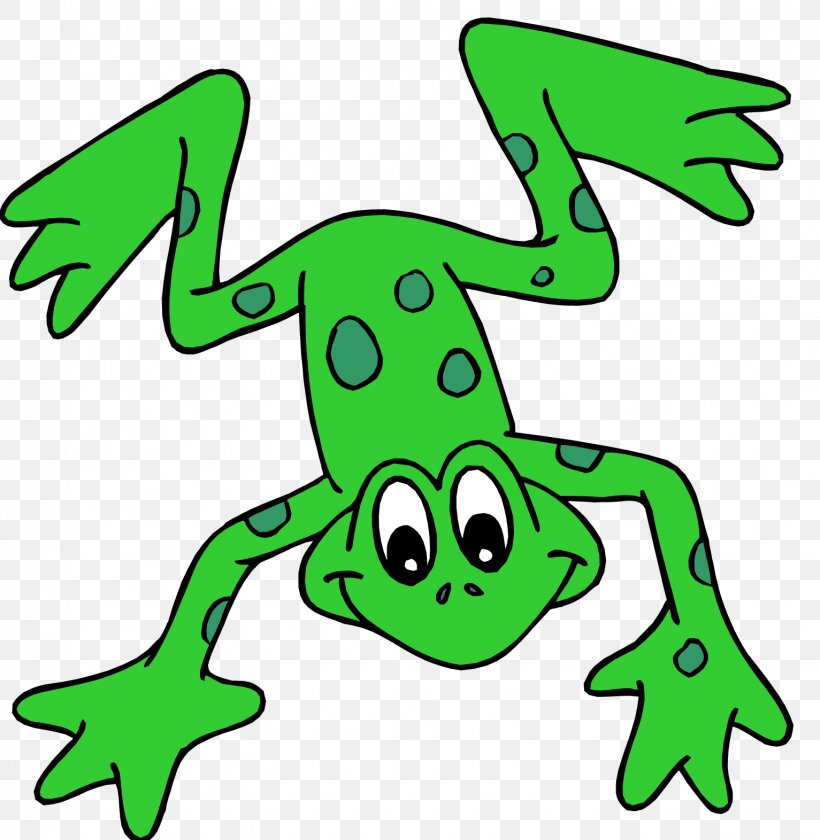 Session 3
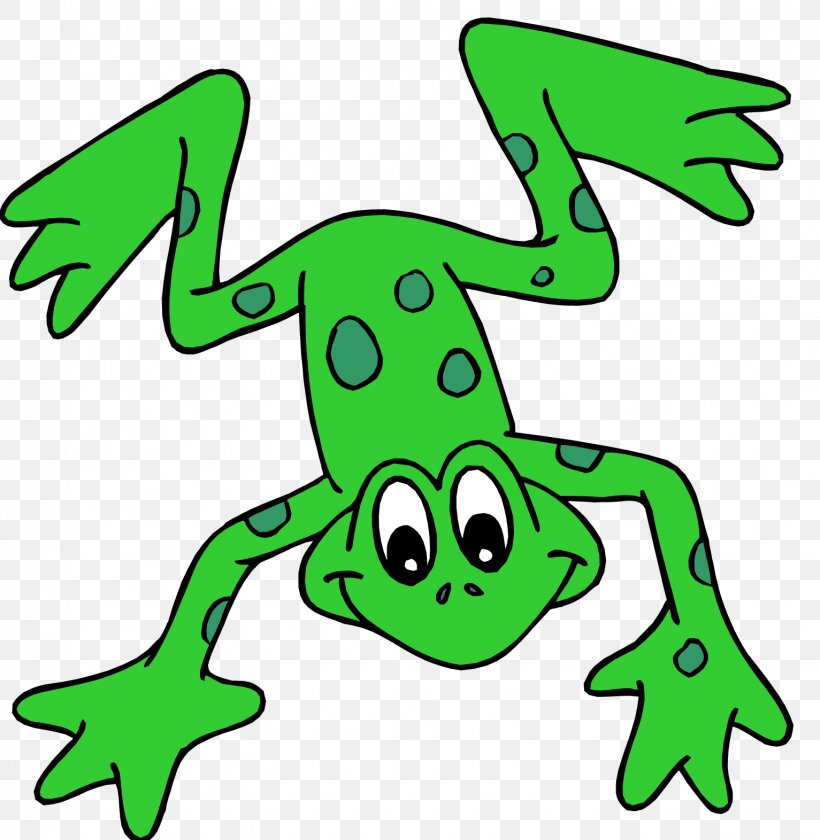 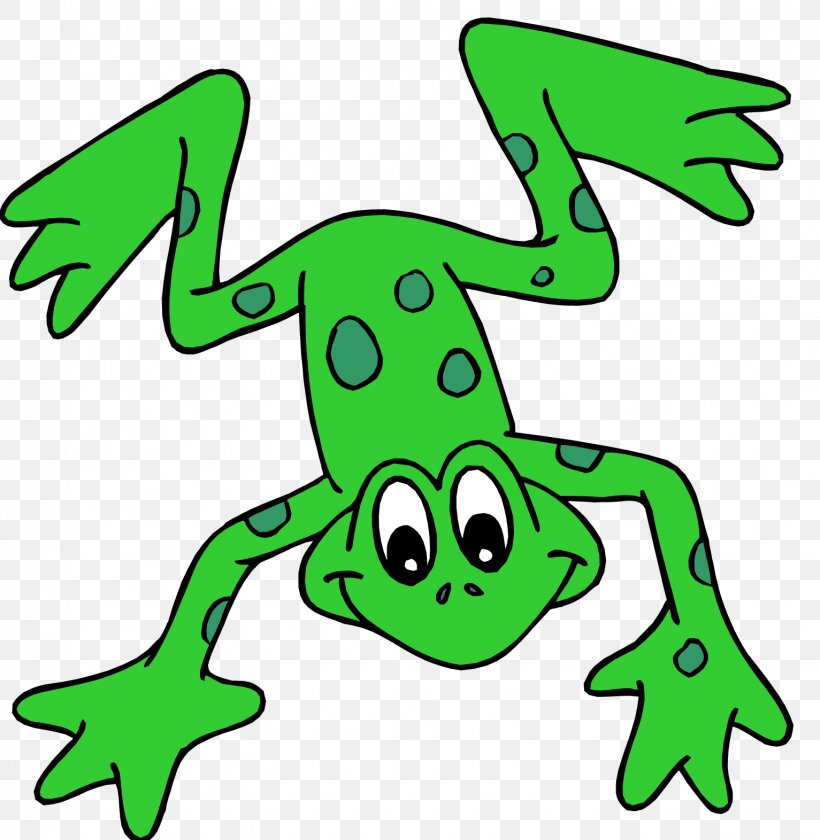 Phonics- Speedy Sounds
Click on the orange square to begin.

Each letter will appear and disappear each time you click.

How fast can you read each sound?
n
g
u
c
o
l
th
d
p
sh
k
e
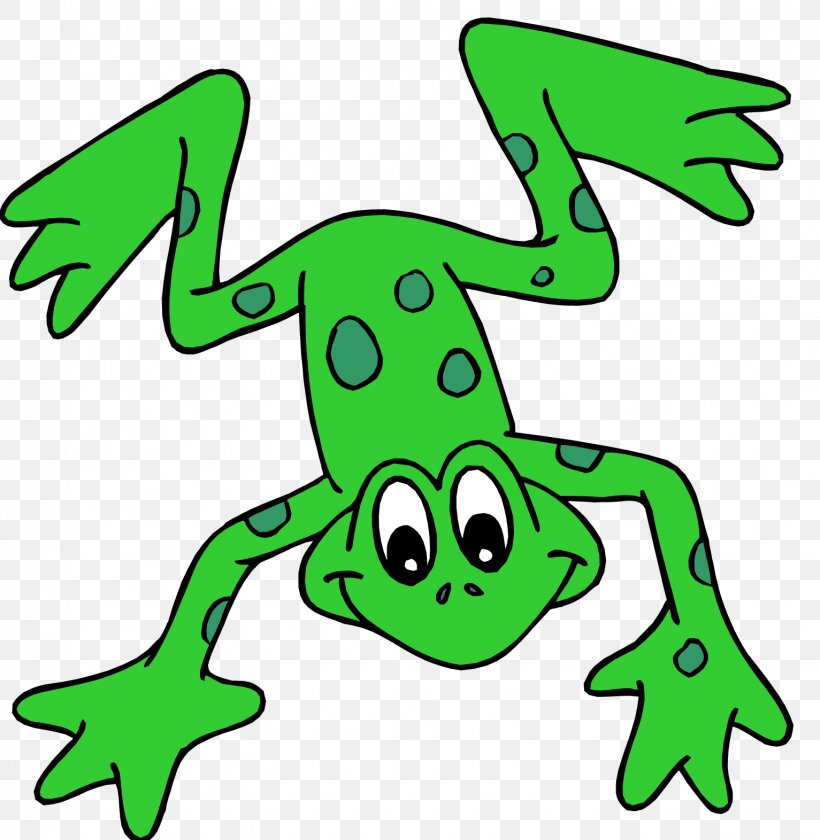 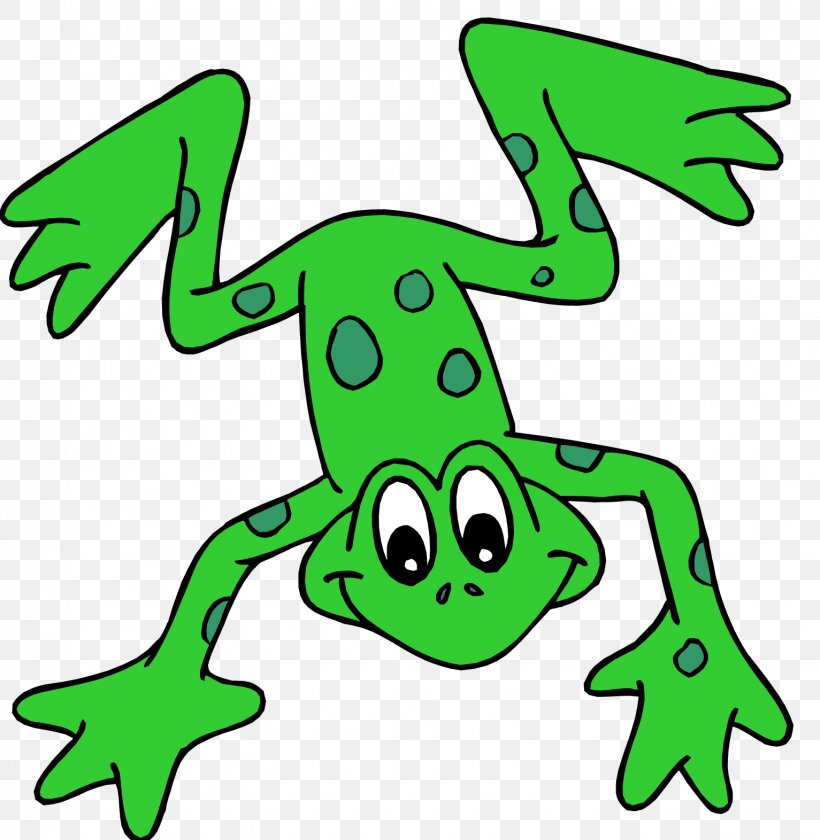 Phonics- Fred Talk
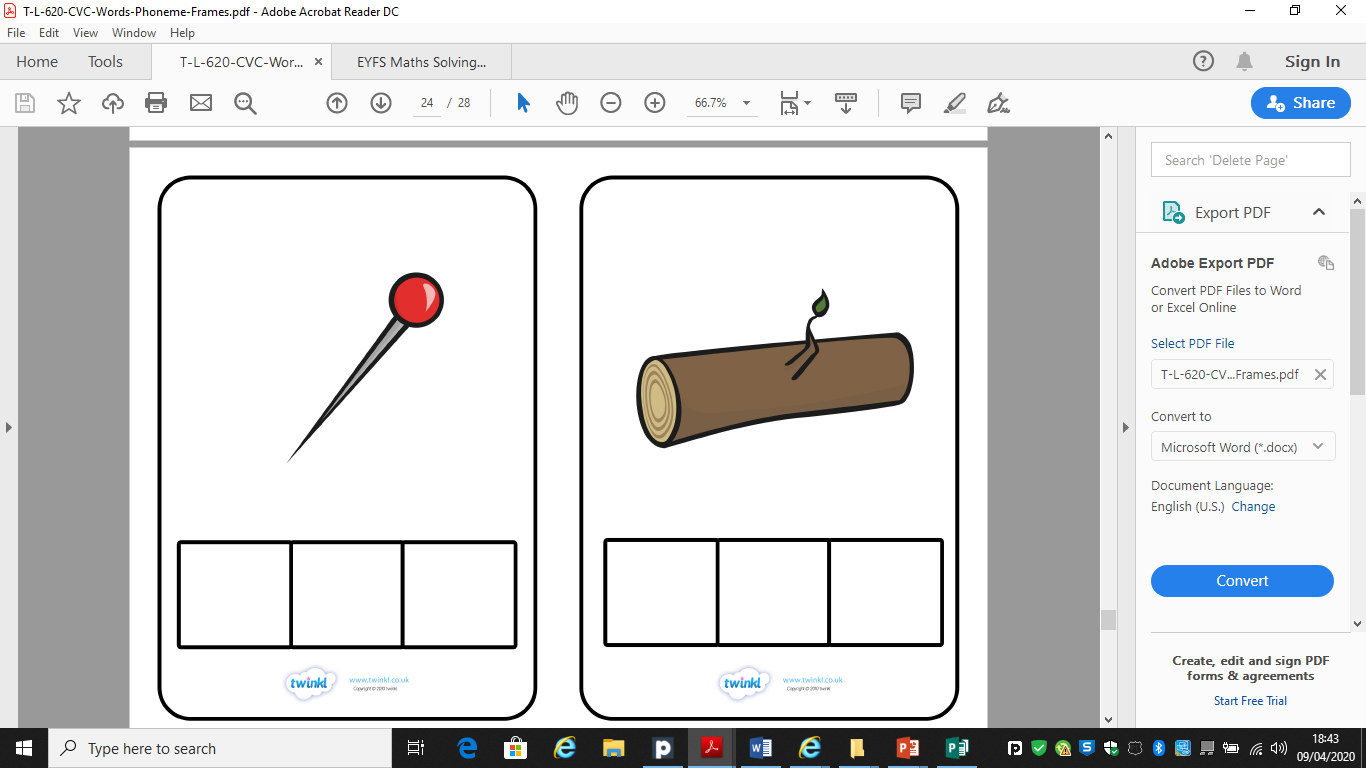 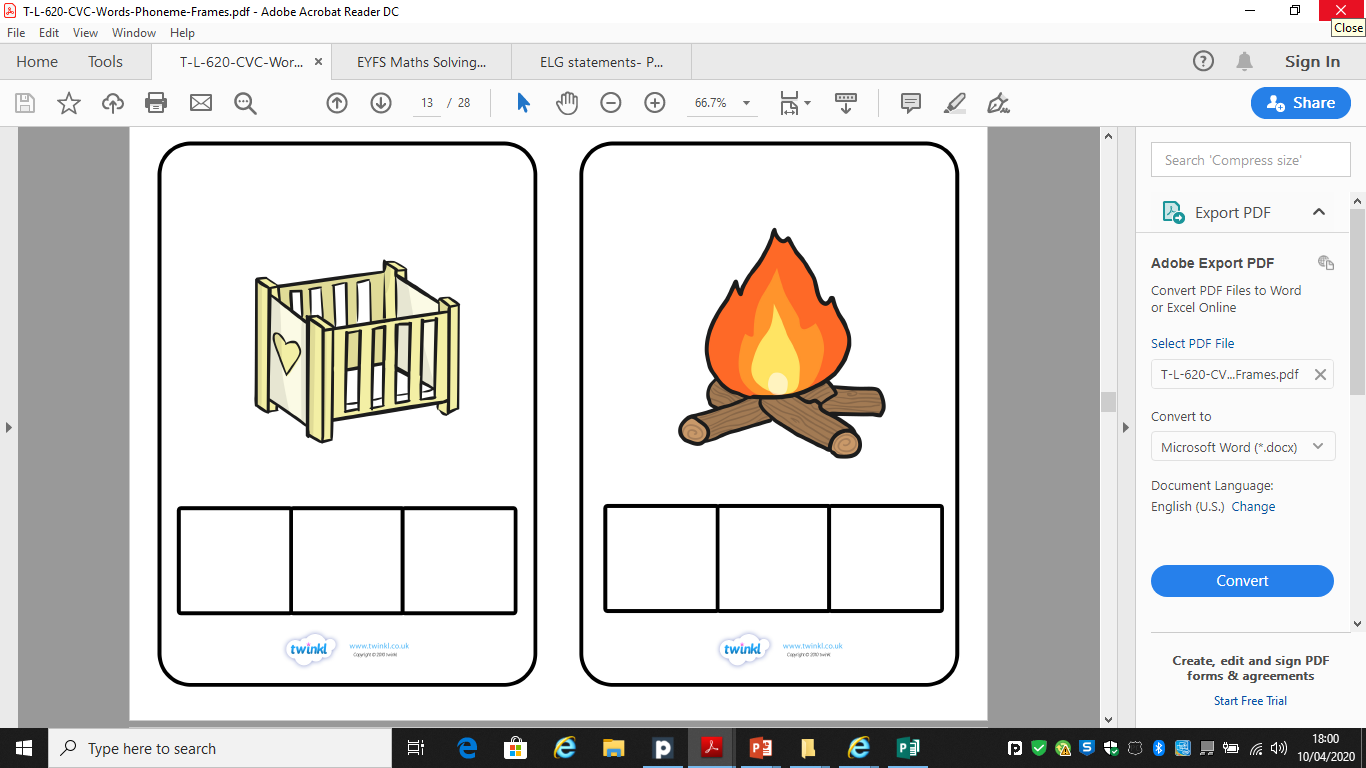 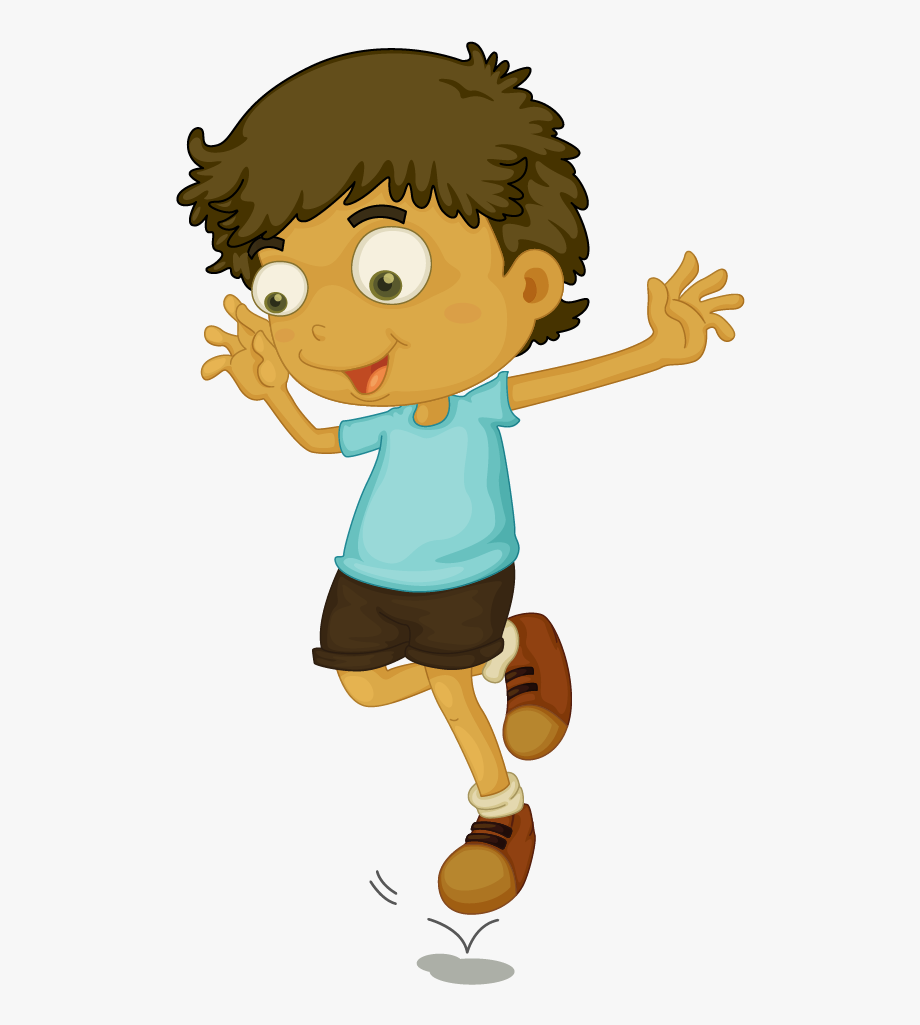 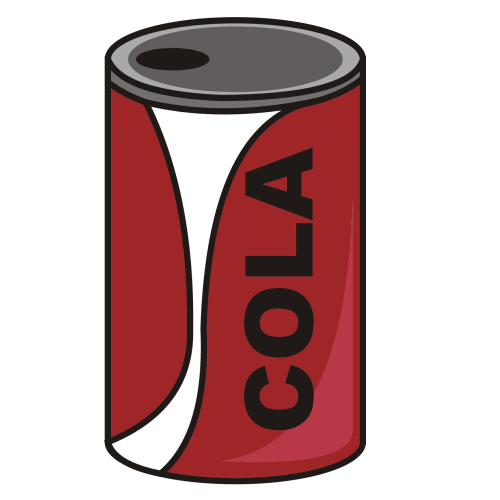 c
a
n
h
o
p
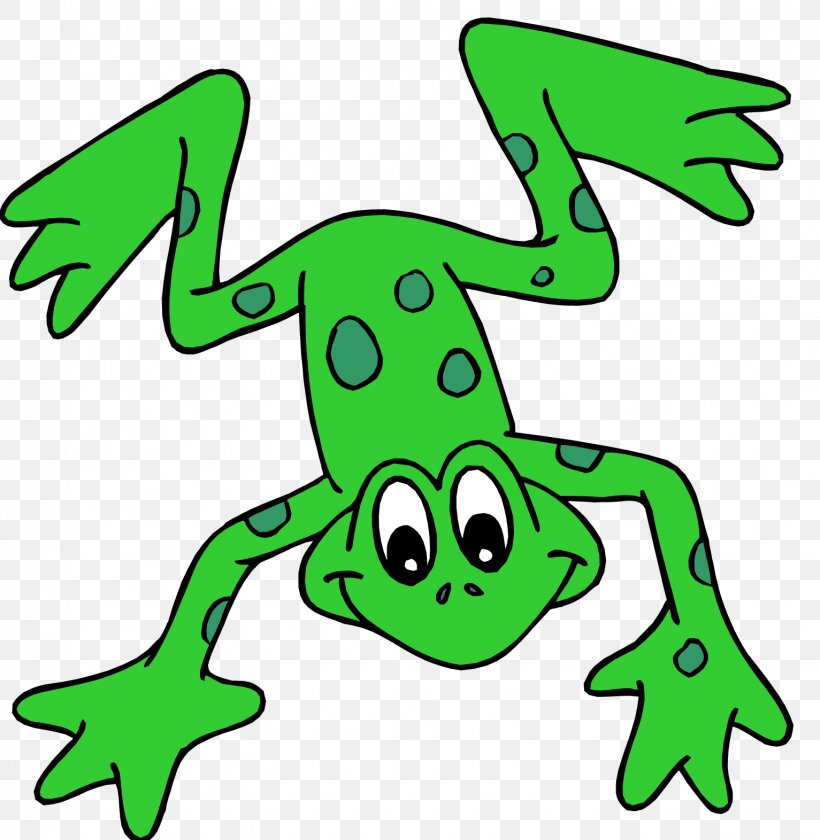 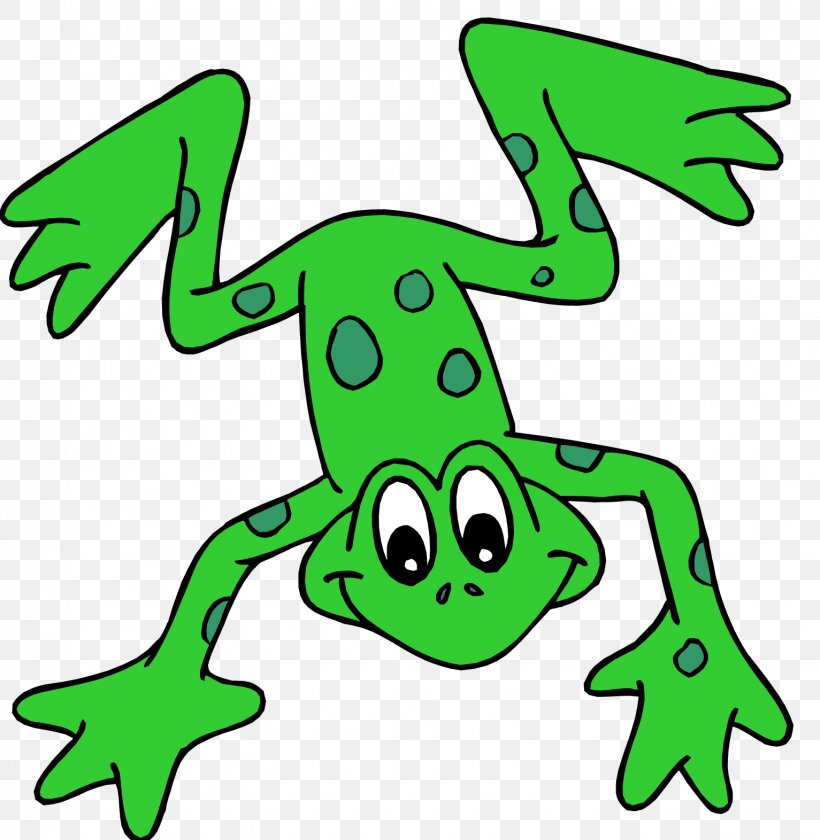 Phonics- Fred Talk
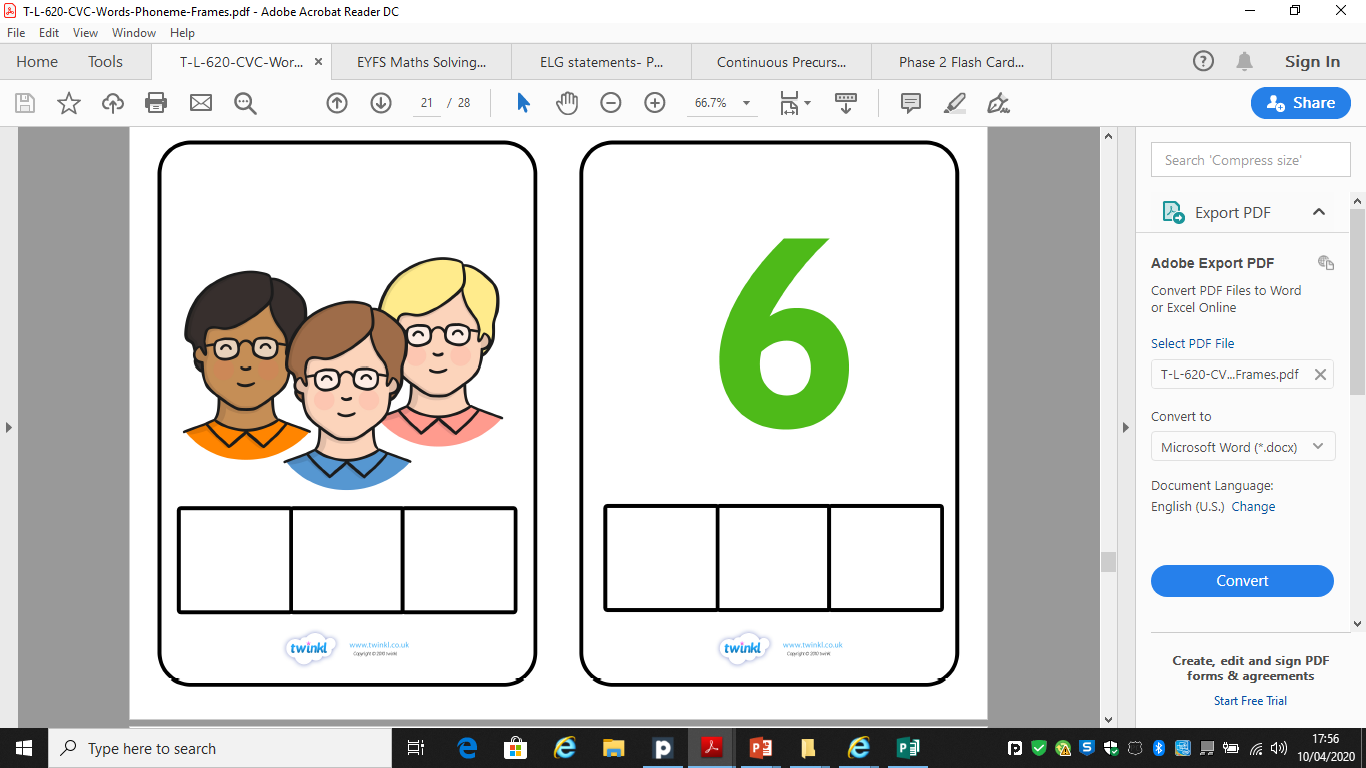 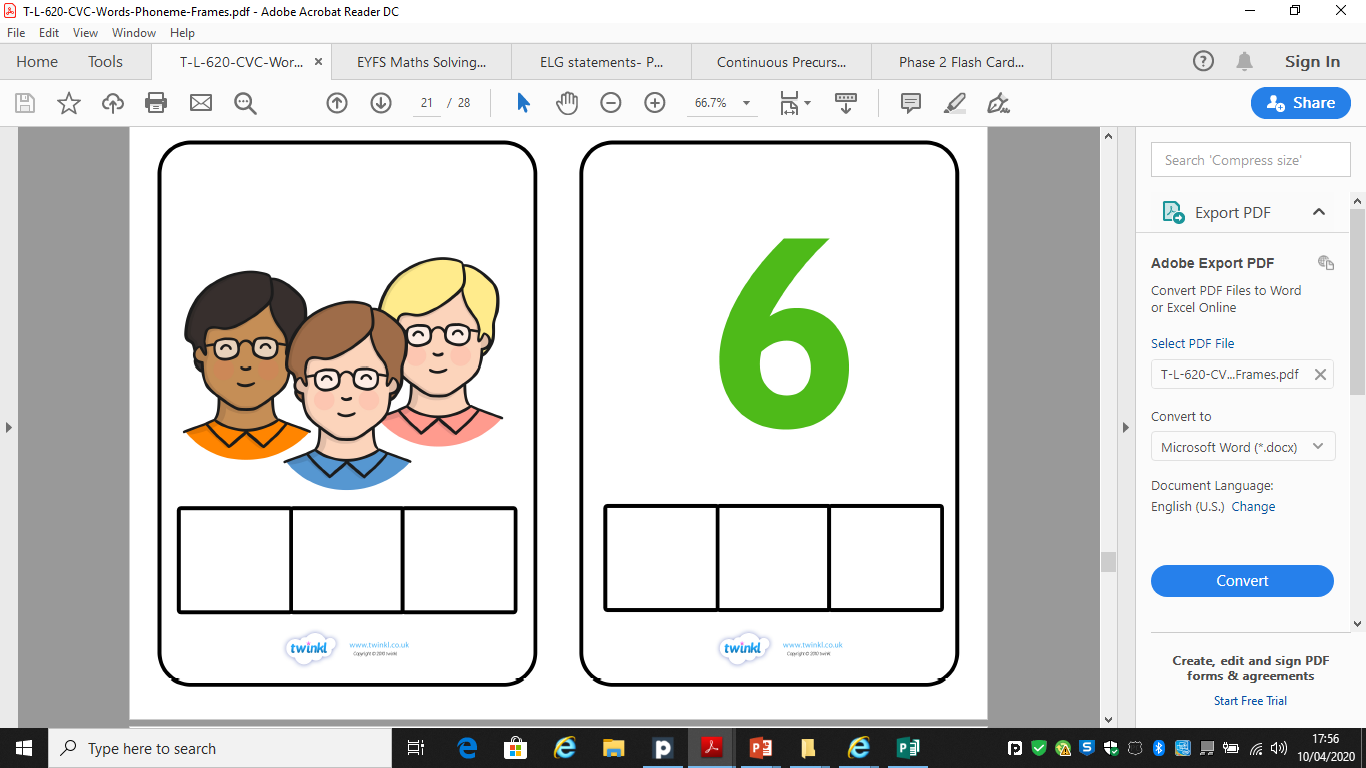 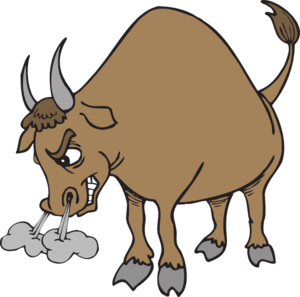 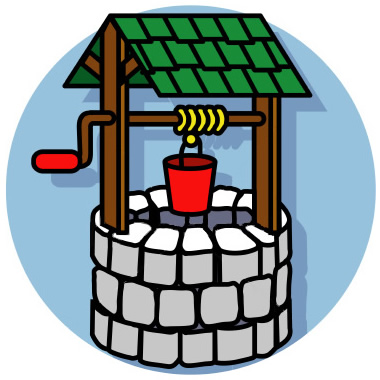 b
u
ll
w
e
ll
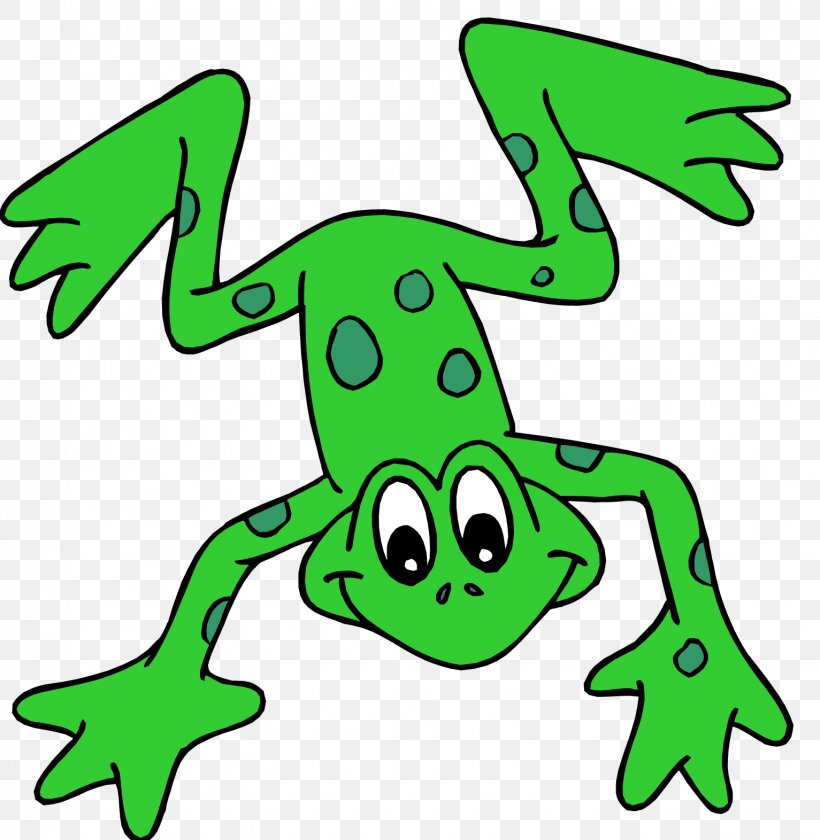 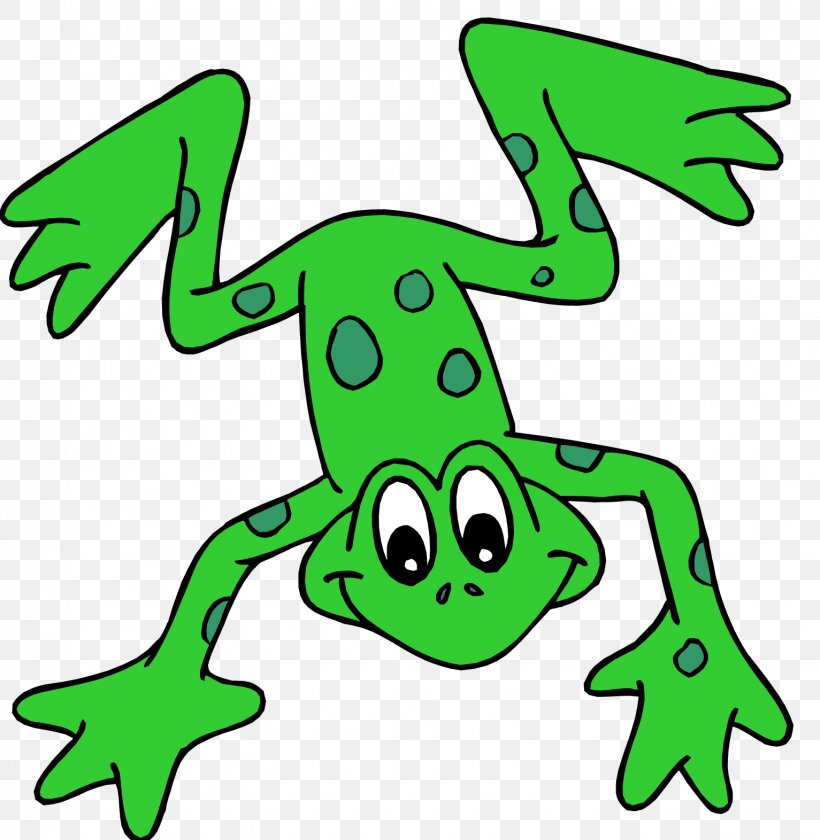 Phonics- Ditty
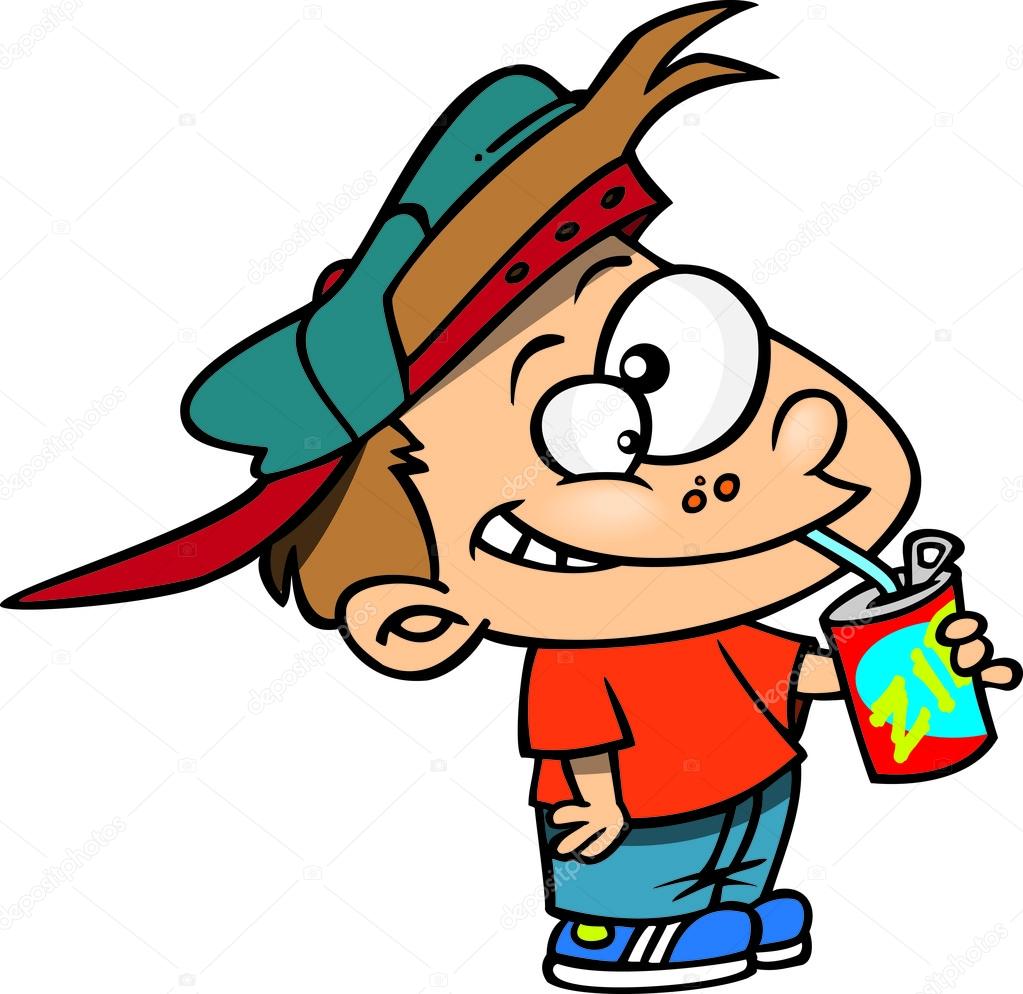 Hold a sentence:

I like to sip my can of pop.
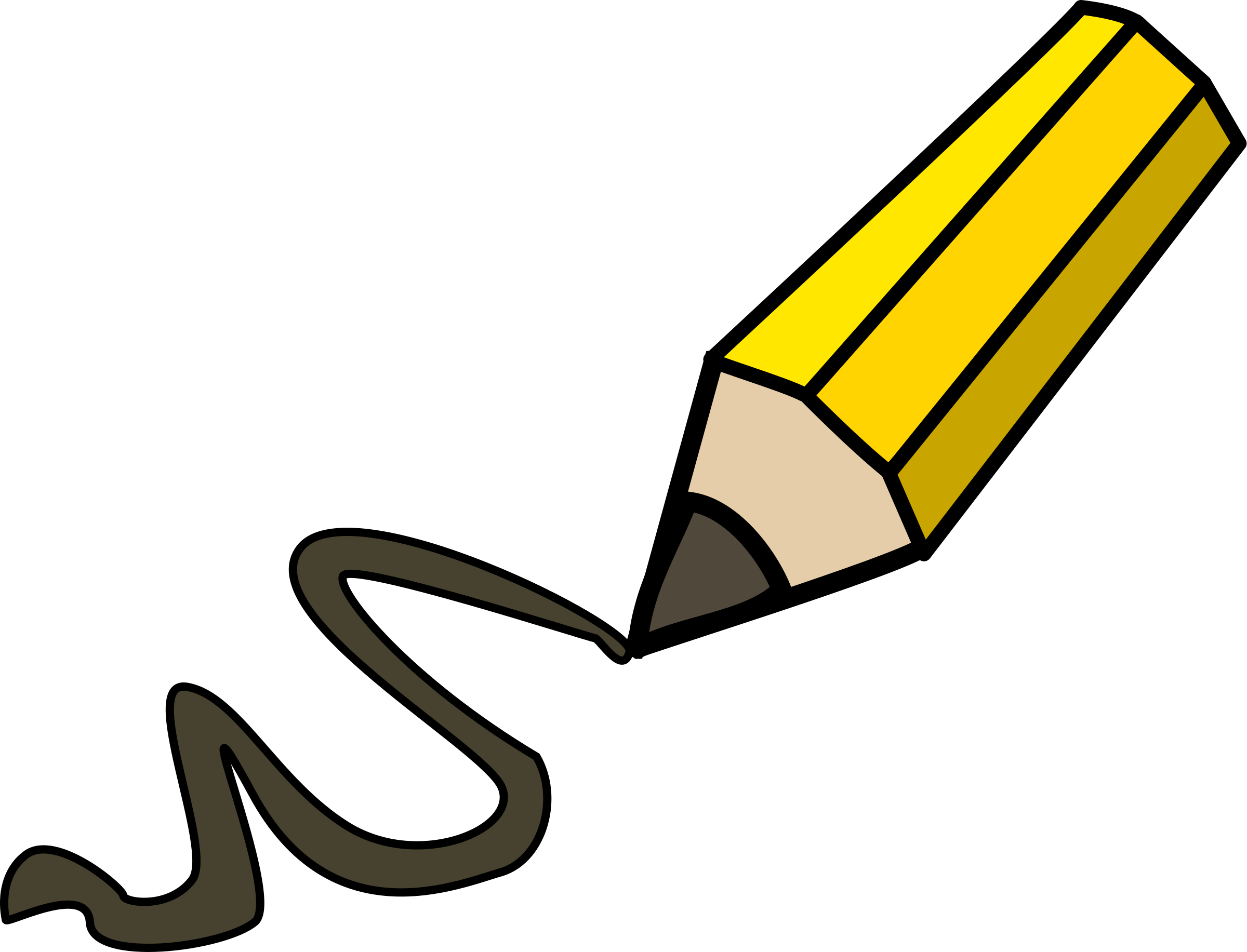 Literacy
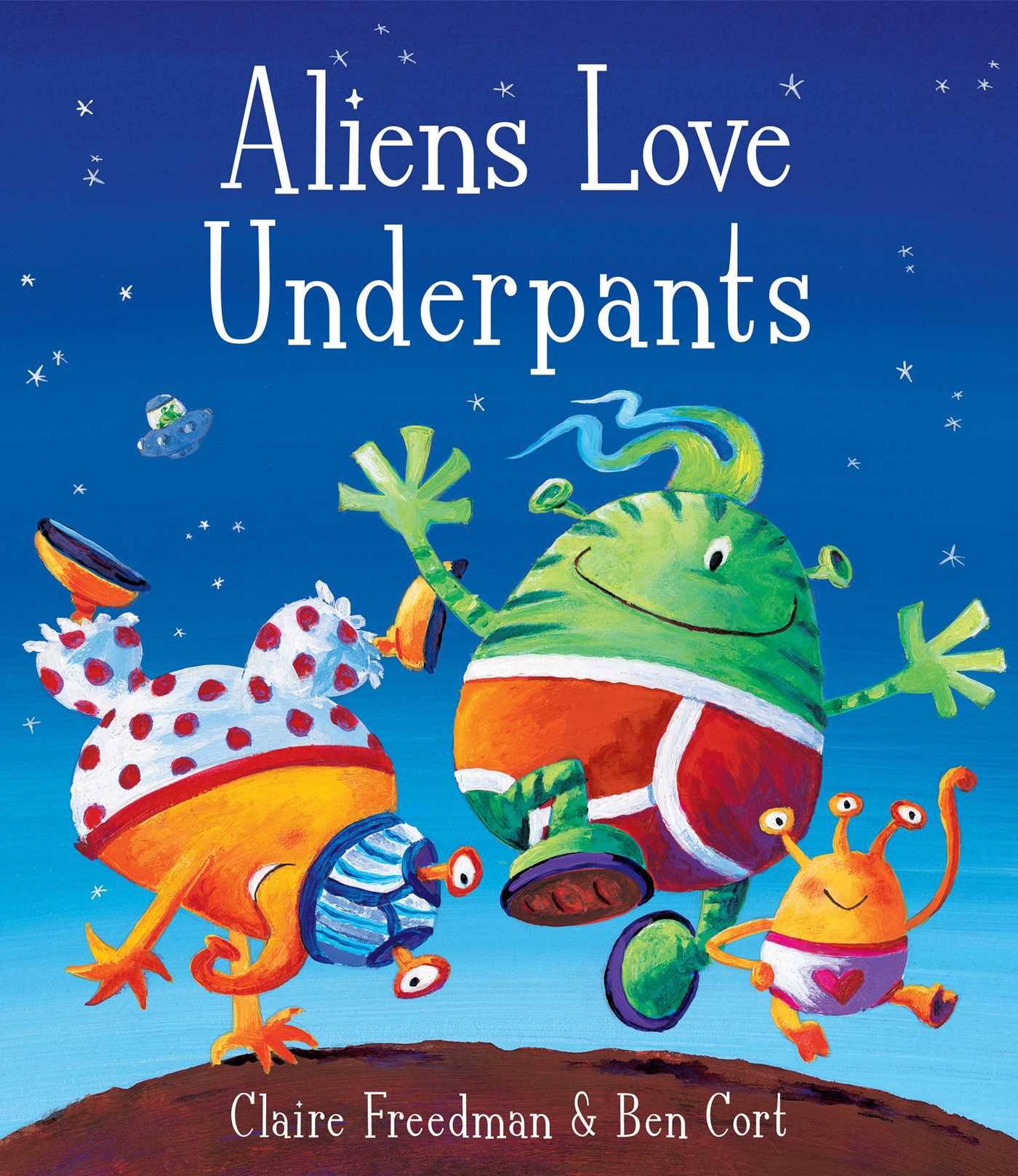 Session 3- word play 
(Alien words)
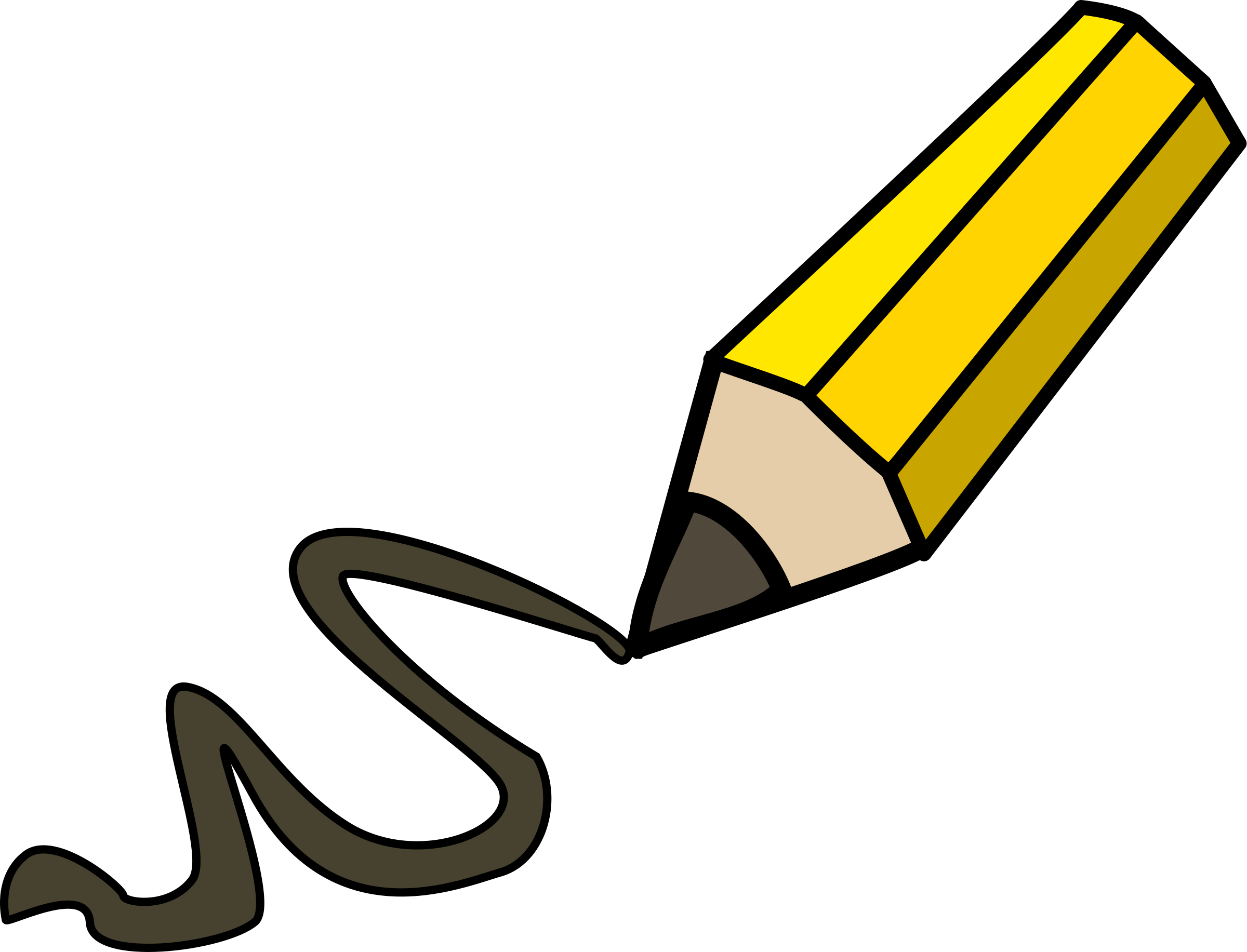 Literacy- Session 3
Today we are going to make up some words. We are going to make alien names!
I chose green letters for the first and last sound.
Here is an alien. I will choose some letters to name him.
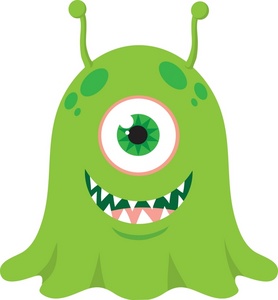 a
z
f
I chose an orange letter for the middle sound.
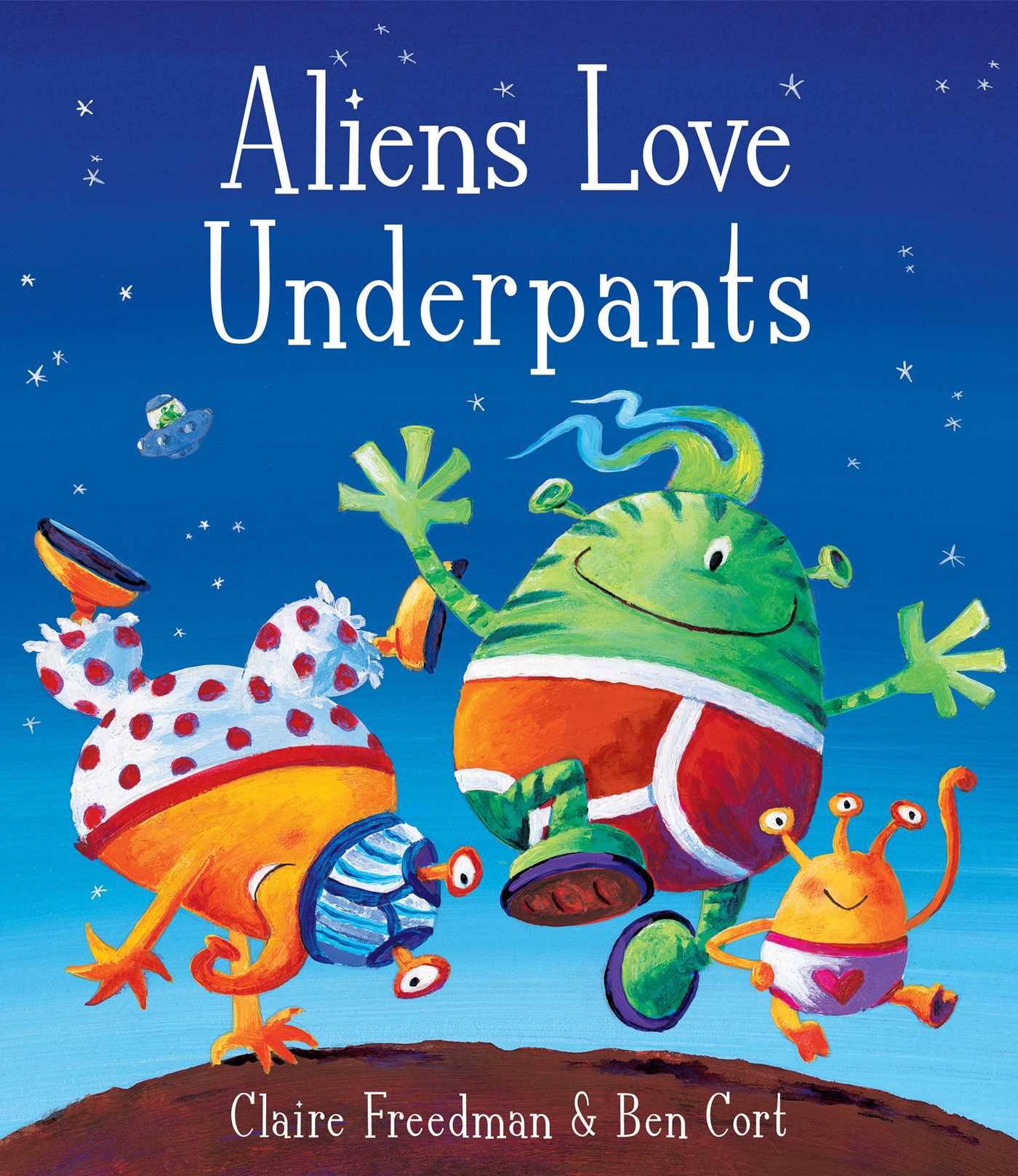 d
f
l
z
a
i
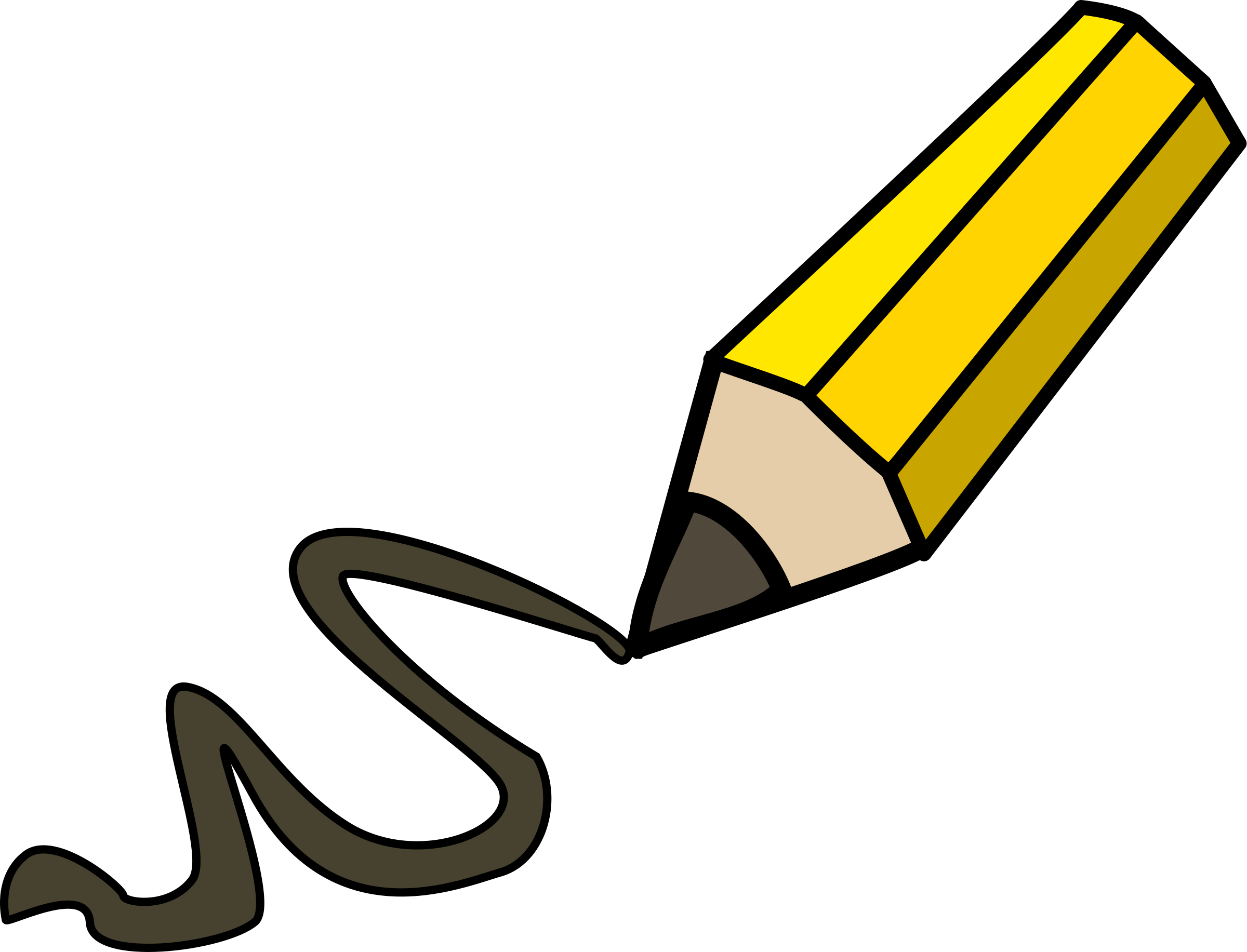 Literacy- Session 3
Use the green letters for the first and last sound.
j
k
a
b
c
d
e
f
g
h
i
u
v
l
m
n
o
p
q
r
s
t
w
x
y
z
ch
sh
th
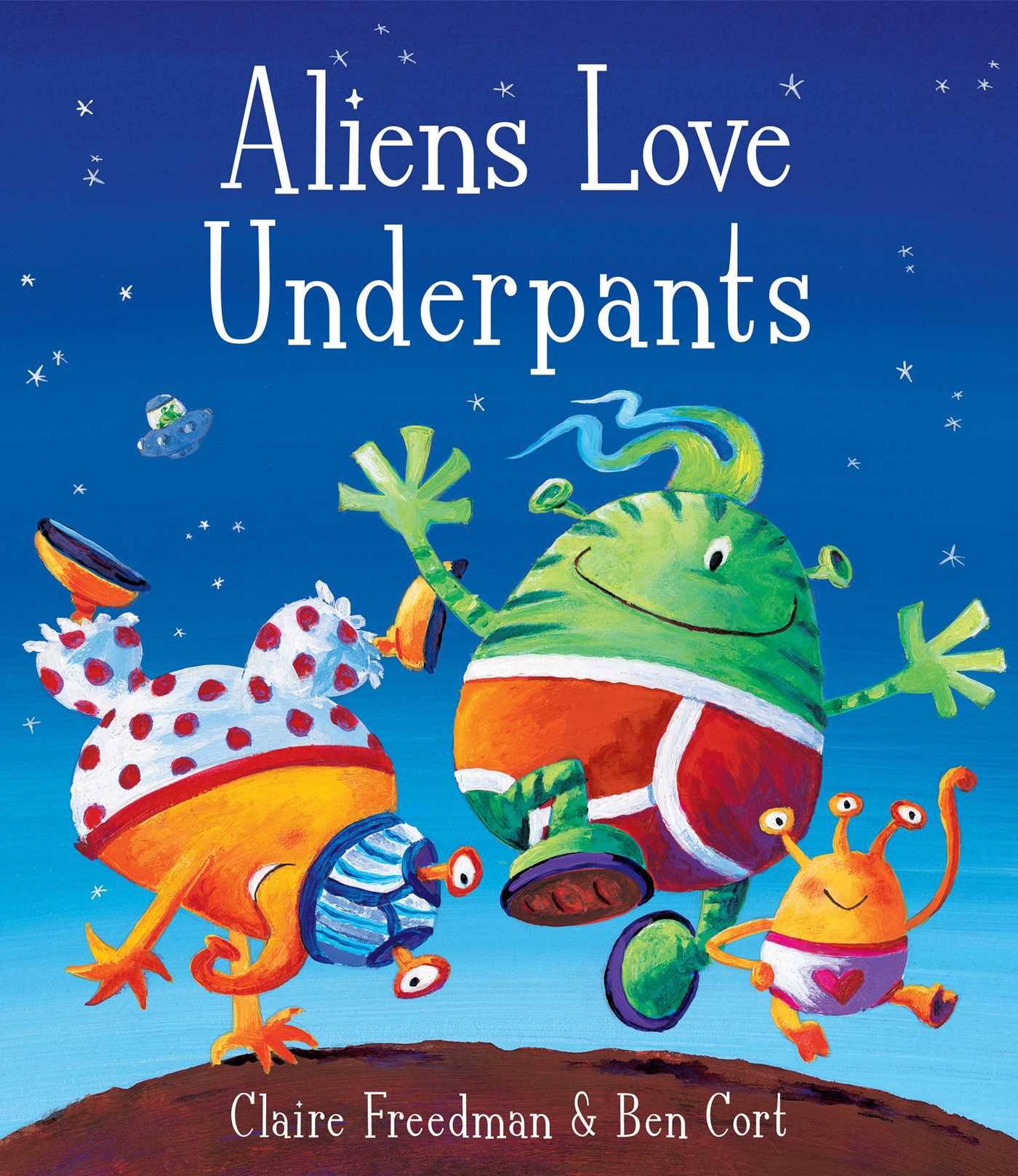 Use the orange letters for the middle sound.
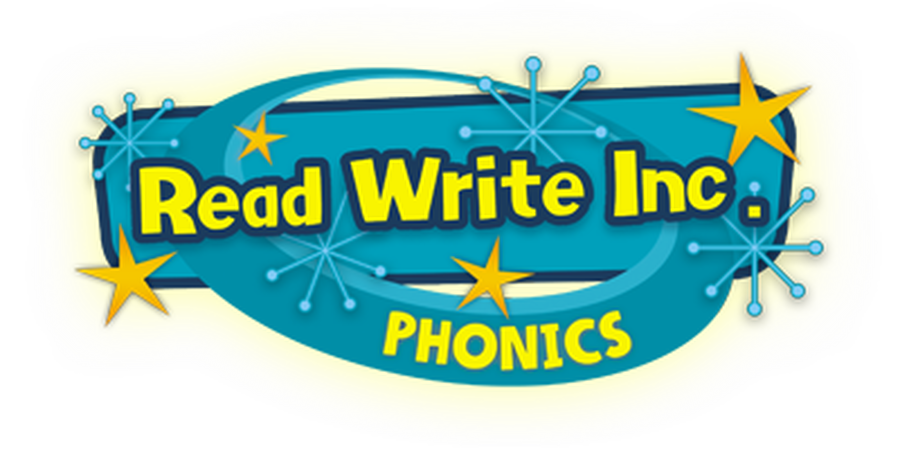 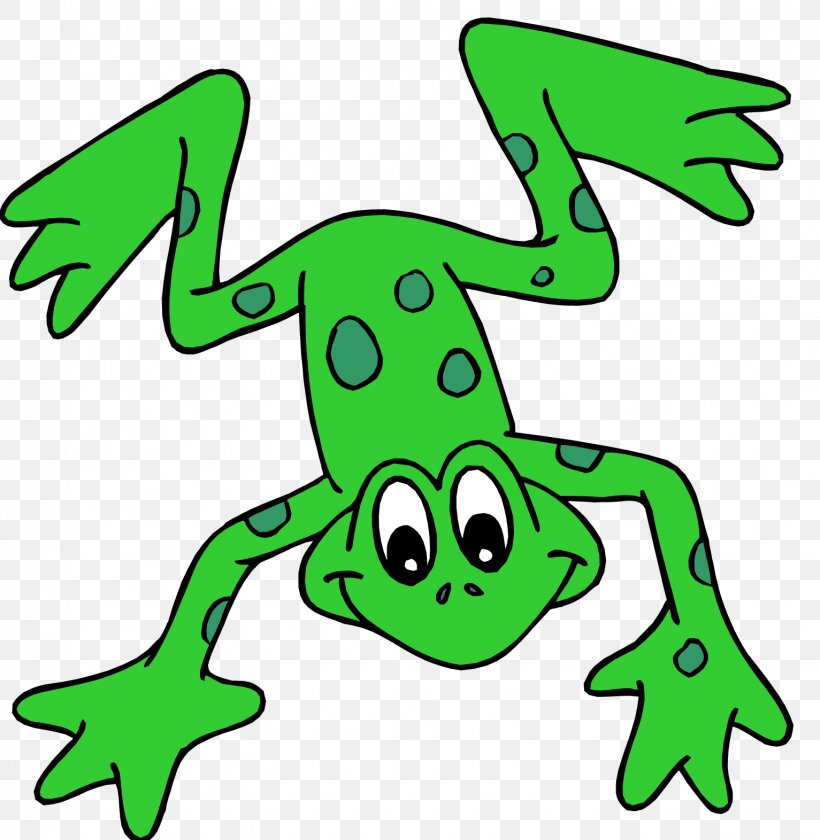 Now complete the accompanying activity.
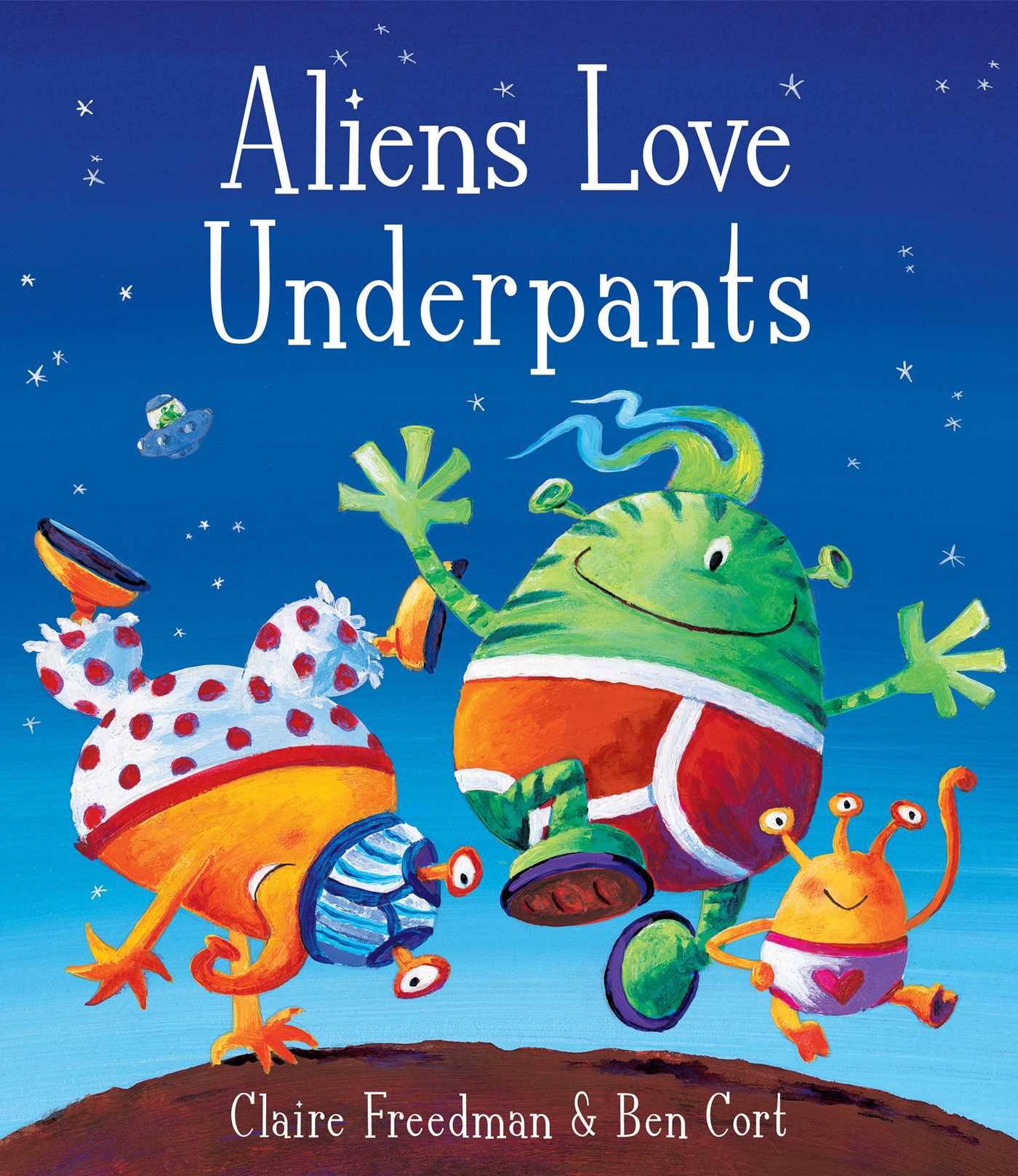 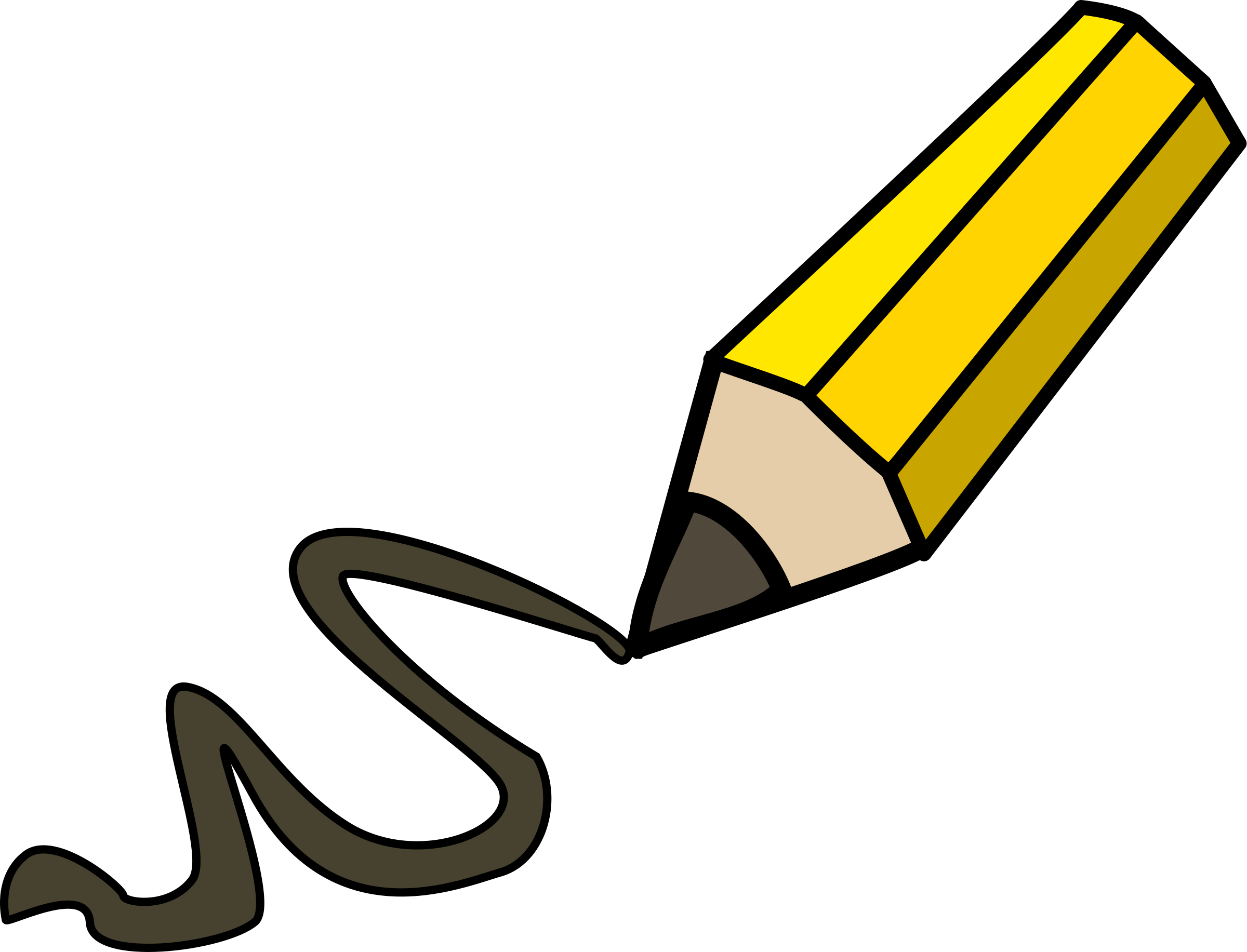